Week 7
Assembly of Tears
Todays Plan
Tutor Task 
Factorial
Toolbox
Quicksort
Assembly
Tutor Tasks
Factorial
Factorial – Head vs TAIL recursion
Factorial – Head vs TAIL recursion
Tail Recursion: 		Recursion call is at the end of the method
Head Recursion: 	Recursion call is at the start of the method
Factorial – Head vs TAIL recursion
Tail Recursion: 		Recursion call is at the end of the method
Head Recursion: 	Recursion call is at the start of the method
Factorial – Head vs TAIL recursion
How to Remember:	
		Tail Recursion: 		Nothing comes after the tail
Factorial – Head vs TAIL recursion
More Reading: https://www.cs.cmu.edu/~adamchik/15-121/lectures/Recursions/recursions.html
Factorial
Implement factorial using
Iterative
Head Recursion
Tail Recursion
Advisable to use a help method:
 private static int facTailRecHelper(int n, int k)
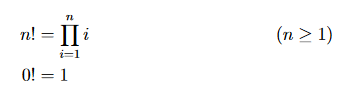 Toolbox
Toolbox
No loops allowed
No while
No for
Use Recursion
Toolbox – isEven
Boolean isEven(int n)
True if Even
False if Odd
Toolbox – even sum
Public static int evenSum(int n)
Sum all even numbers from n to 0 (also negatives)
F(8):= 8+6+4+2(+0) = 20
F(-8):= -8+-6+-4+-2(+-0) = -20

No *, /, % allowed

Do use isEven
Toolbox – Multiplication
Public static int multiplication(int x, int y)
Implement multiplication via addition recursively
Toolbox – Array Reversion
Public static void reverse(int[] m)
Reverse an array recursively
Without the creation of temporary arrays
Toolbox – Array Reversion
Public static int numberofOddIntegers(int[] m)
Count recursively how many integers are odd
Toolbox – Array Reversion
Public static int filterOdd(int[] m)
Create a new array with only the odd numbers
In order of the original array
QuickSort
Quicksort – demo
Doing Quicksort with 	[5 1 3 9 1 5 3]
Quicksort – Implementation
Void swap(int[] numbers, int i, int j)
Int partition (int[] numbers, int left, int right)
Numbers[right] = pivot element
Array between left and right inclusive of pivot should be swapped according to quicksort
Implements Quicksort
Write a suitable main method that generates a random array
Math.random()
ran Random = new Random();
From java.util.Random
Assembly
Assembly
10 Minutes Reading time for the homework
Most details on assembly are written there
Assembly – Line By Line
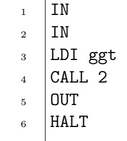 In gets input via a method like Read() and is placed in the stack
A 16 Bit Address of ggt is loaded onto the stack
Call the function with the two parameters (the order of which is the stack order)
Output value at top of stack
End Program
Assembly – Line By Line
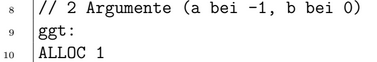 Function declaration
Reserves space for 1 variable (1x 16 bits)
Assembly – Line By Line
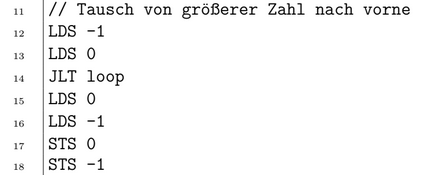 Copy variable 1 into the stack
Copy variable 2 into the stack
If var1<var2 Jump to Next Step
Else 
Copy Var2 into the stack
Copy Var1 into the stack
Save Var2 to Var1’s location
Save Var1 to Var2’s location
Assembly – Line By Line
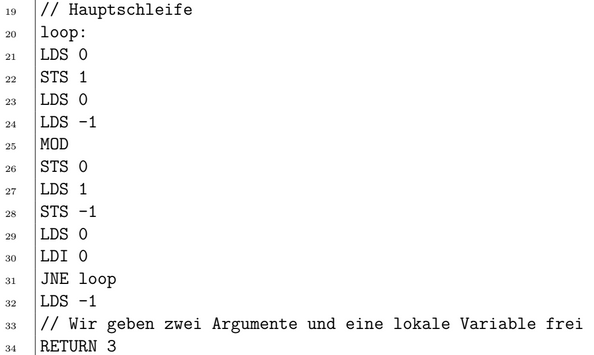 Loop: Begins here
Setup for modulo operation

B = b%a

Setup for Jump Not Equal


If Not Equal, jump back to line 20
Copy the result into the stack